Jump Start #1B
1) Rank the IMFs from weakest to strongest:
  H-Bond          Dipole-Dipole       London Dispersion

2) Fill in the blank with either     the word INCREASES or DECREASES: 
     Melting and Boiling point ________ with       increasing intermolecular forces.

3) Which molecule will have only LDF:
      NaCl,      CH4,      H2O,      HCl
Agenda
Jump Start 
Connections to previous learning (Quick Review)
Sorting Activity Group Discussion and IMF Handout Exit Ticket
Connections to previous learning (Quick Review)
Target - I can categorize IMFs based on type, and rank them based on strength.
Do not copy! Not part of notes, just review!
How IMFs affect the properties.
The different types of IMFs.
The Dominant IMF present in the molecule.
Rank the IMFs 
1. From Lowest to highest
2. By Weak force to strong force.
Dipole-Dipole

H-Bonding

LDF.
1. Polar or Nonpolar?
2. Does it have
    H-NOF:?
Non-Polar,  Polar, &  Ionic
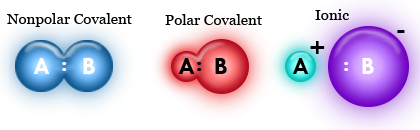 Polar/Non-polar BOND versus MOLECULE!
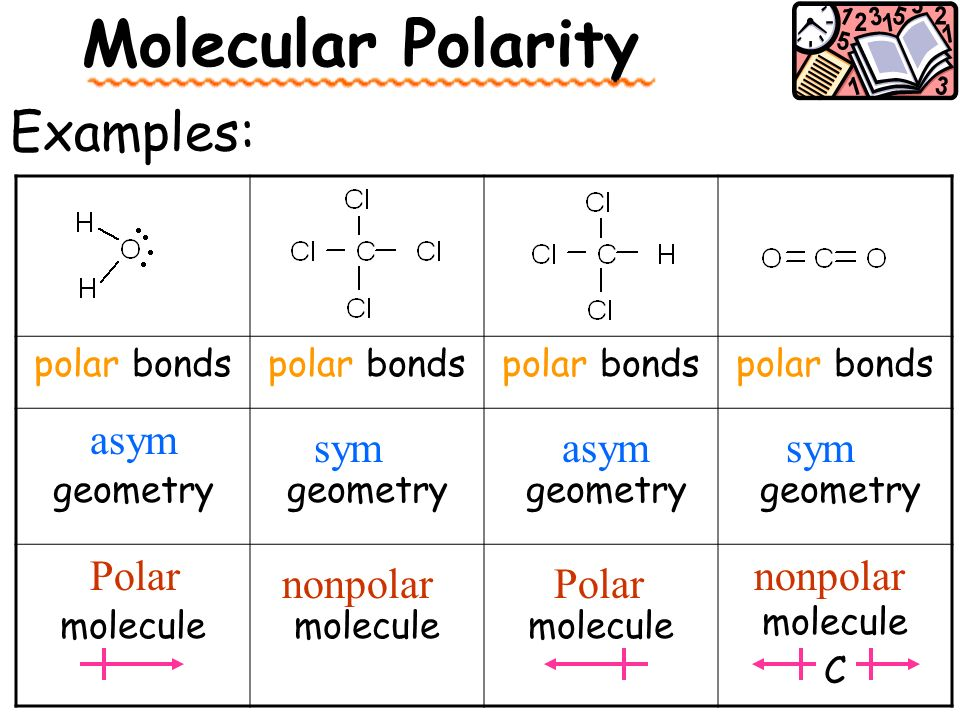 IMF Sorting and Ranking Activity
IMF Sorting Activity
GOAL #1To identify type of IMF present
Group molecule cards into piles based on the dominant IMF present.

Predict the boiling point  (high vs low) of a molecule by firstidentifying the dominant IMF present.
GOAL #2To rank properties based on type of IMF present
Seating/Grouping For the Activity
Learning Check
Answer the question on a Post-It 
Stick it on the chart next to the door on your way out
Stick it on the box with your seat #
[Speaker Notes: Tip: Add your own speaker notes here.]
Exit Ticket!